স্বাগতম
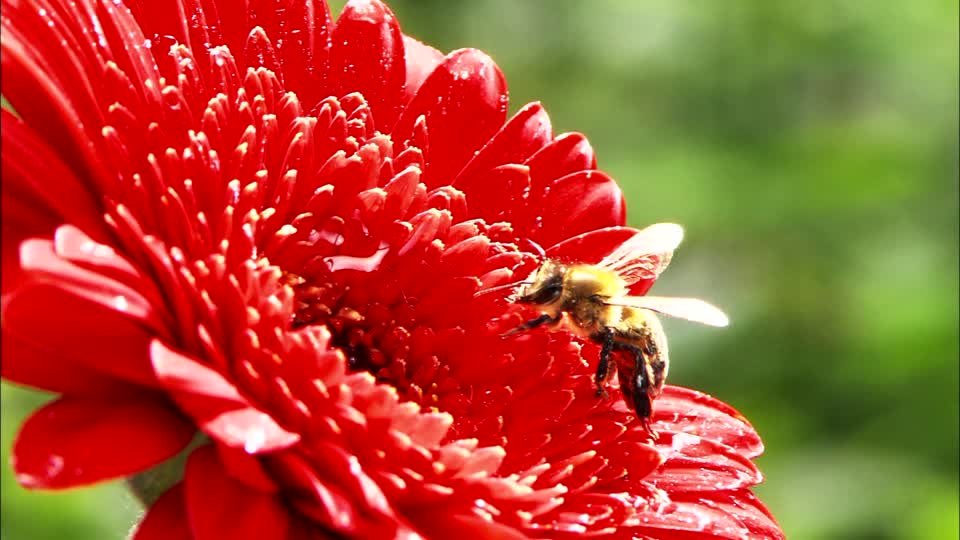 মোঃ শাহাদাৎ হোসেন মাসুদ
প্রভাষক, ভূগোল বিভাগ।
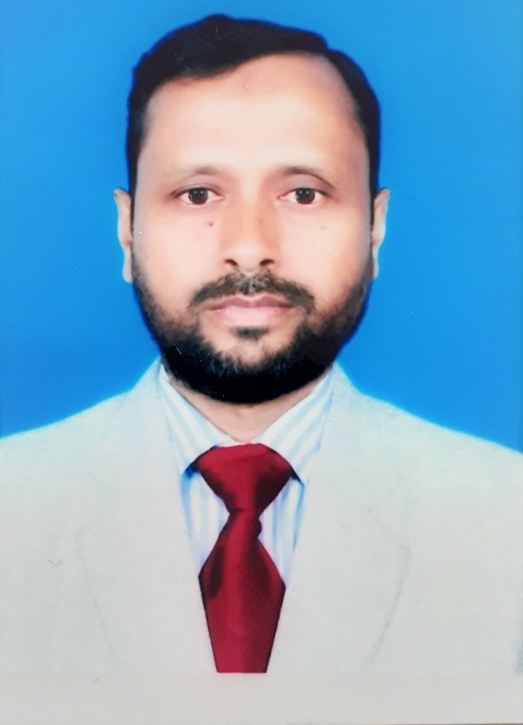 বালাতৈড় সিদ্দিক হোসেন ডিগ্রী কলেজ।
নিয়ামতপুর, নওগাঁ।
01718789156
পাঠ  পরিচিতি
বিষয়ঃ ভূগোল 
 শ্রেণিঃ একাদশ  
অধ্যায়ঃ দশম ( ব্যবহারিক )
আজকের পাঠ :
মানচিত্রের সংকোচন
শিখনফল


 মানচিত্রের সংজ্ঞা বলতে পারবে। 
 একটি মানচিত্রকে সংকোচন করে অঙ্কন করতে পারবে।
মানচিত্র
পৃথিবী বা উহার কোন অংশের চিত্র অংকন করার জন্য নির্দিষ্ট স্কেলের সাহায্যে কোন নকশা প্রস্তুত করা হয়, সেই নকশাকে মানচিত্র বলা হয়।
একক কাজ
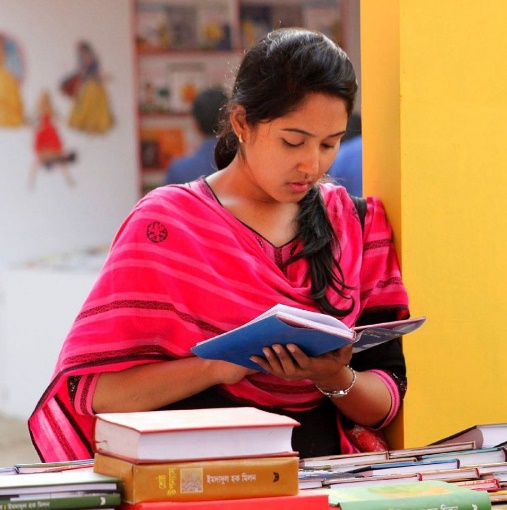 মানচিত্র বলতে কি বুঝ?
মানচিত্রের  সংকোচন
কোন কোন ক্ষেত্রে মানচিত্রের আকার ছোট করার প্রয়োজন হয়। মানচিত্রের এই ছোট করার নামই হচ্ছে মানচিত্রের সংকোচন।
প্রশ্নঃ  সরবরাহকৃত মানচিত্রের স্কেল   প্র.অ.  ১ : ৪৫০০০০০০ মানচিত্রটিকে  প্র.অ.  ১ : ৫৫০০০০০০ স্কেলে পুনরায় অঙ্কন কর।
সমাধানঃ
              পুনঃঅঙ্কন মানচিত্রের জন্য বর্গক্ষেত্রের প্রতিটি বাহুর দৈর্ঘ্য =                                                                          

                                                                                                      
                                                                                                     =                                      



                                                                                                     =                                                


                                                                                                       
                                                                                                     =                   
                                                                                                                  
                                                                                                                     
                                                                                                     =    

                                                                                                     = ০.৮১ ইঞ্চি
নতুন মানচিত্রের স্কেল
পুরাতন মানচিত্রের স্কেল
১ : ৫৫০০০০০০
১
১
৯
৫৫০০০০০০
১ : ৪৫০০০০০০
৪৫০০০০০০
১১
৪৫০০০০০০
১
১
৫৫০০০০০০
মানচিত্রের সংকোচন
মূল মানচিত্র
সংকোচিত মানচিত্র
উঃ
উঃ
অস্ট্রেলিয়া
অস্ট্রেলিয়া
প্র.অ.  ১ : ৫৫০০০০০০
প্র.অ.  ১ : ৪৫০০০০০০
মৌখিক মূল্যায়ন
মানচিত্র ছোট বড় করার সুত্র বল?
দ্রাঘিমারেখা বলতে কি বুঝ?
অক্ষরেখা বলতে কি বুঝ?
দলীয় কাজ
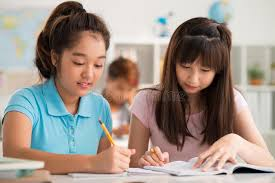 একটি মানচিত্রে অক্ষ ও দ্রাঘিমারেখা দেখাও।
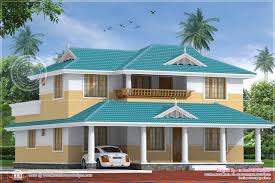 বাড়ীর কাজ
আজকের পাঠের মানচিত্রটি অঙ্কন করে আনবে।
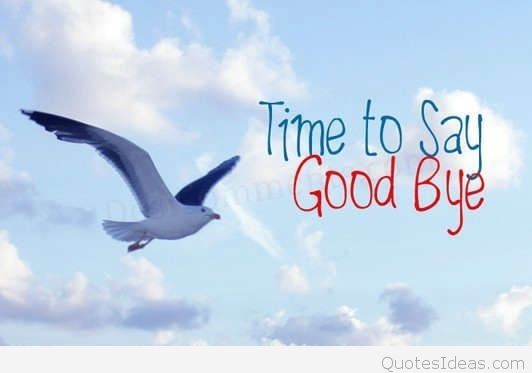